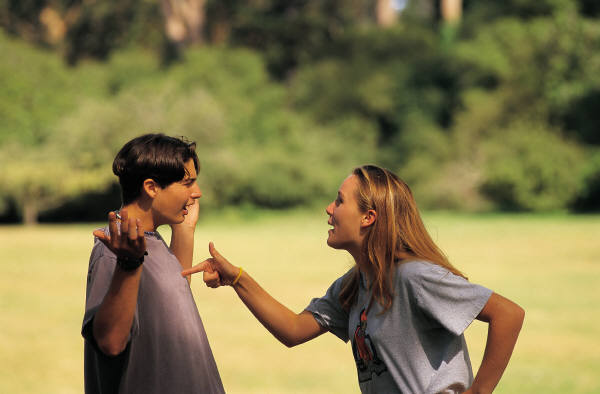 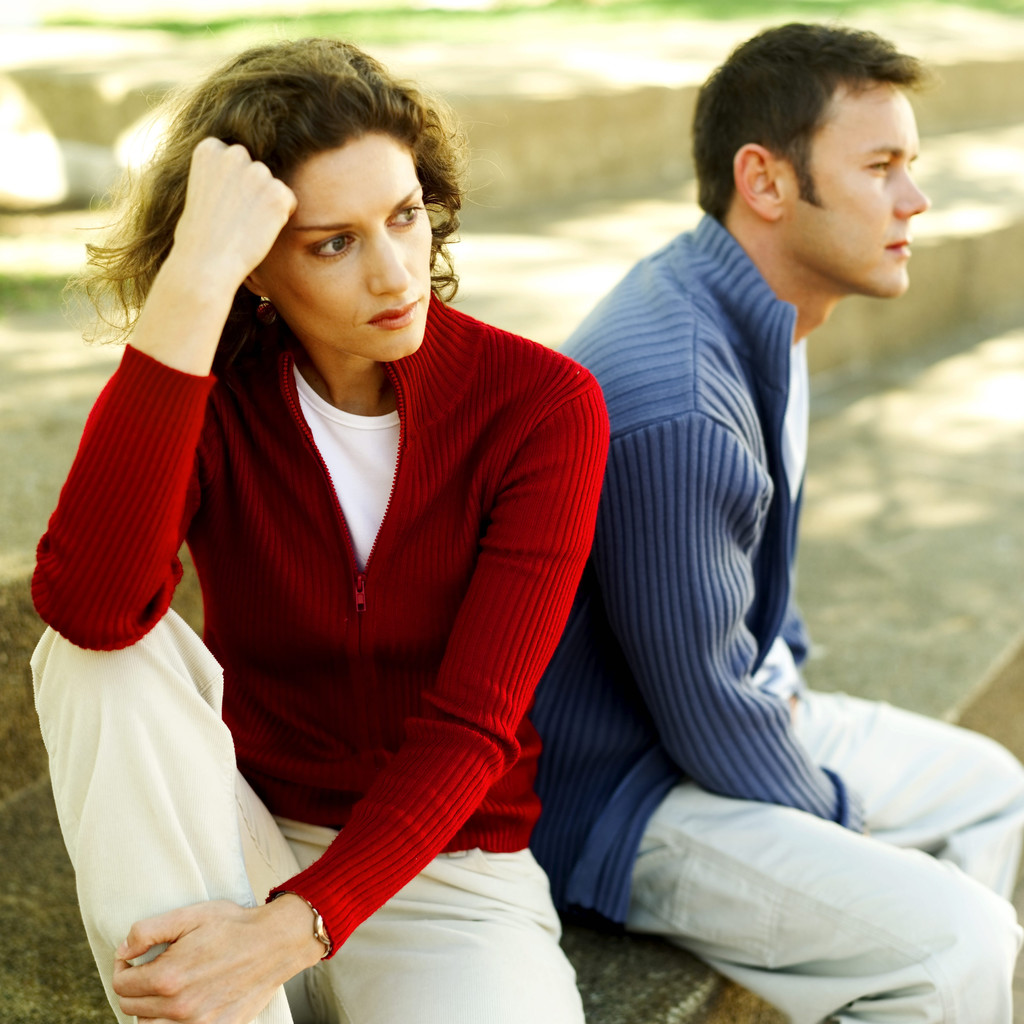 “Mind Your
Own Business”
“No Really, 
Mind Your Own Business”
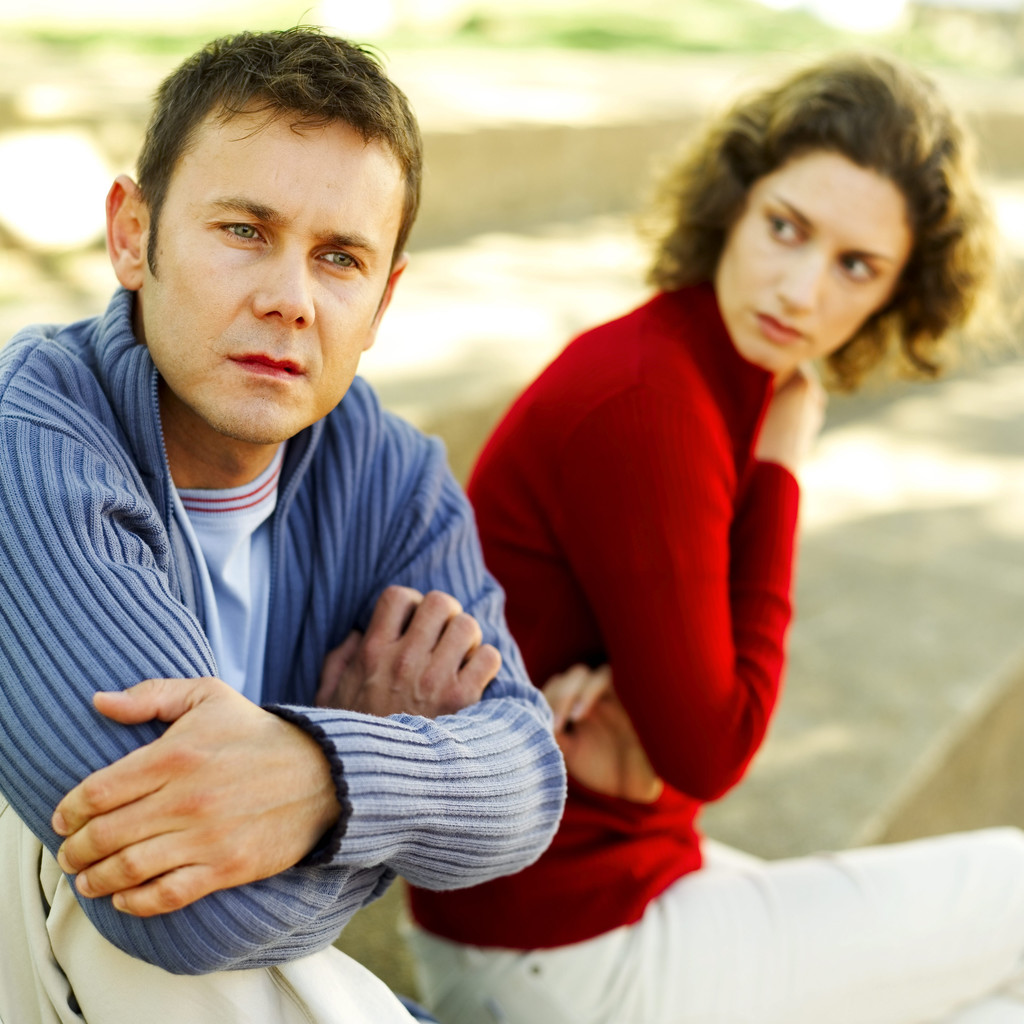 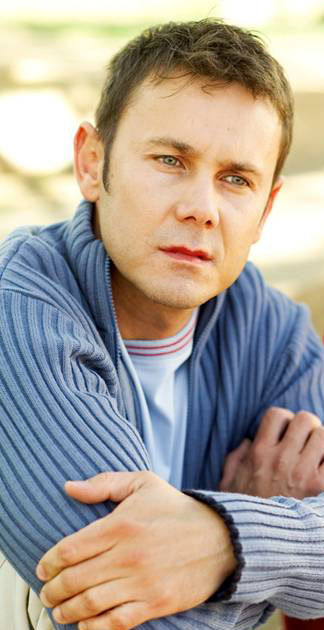 “No Really, 
Mind Your Own Business”
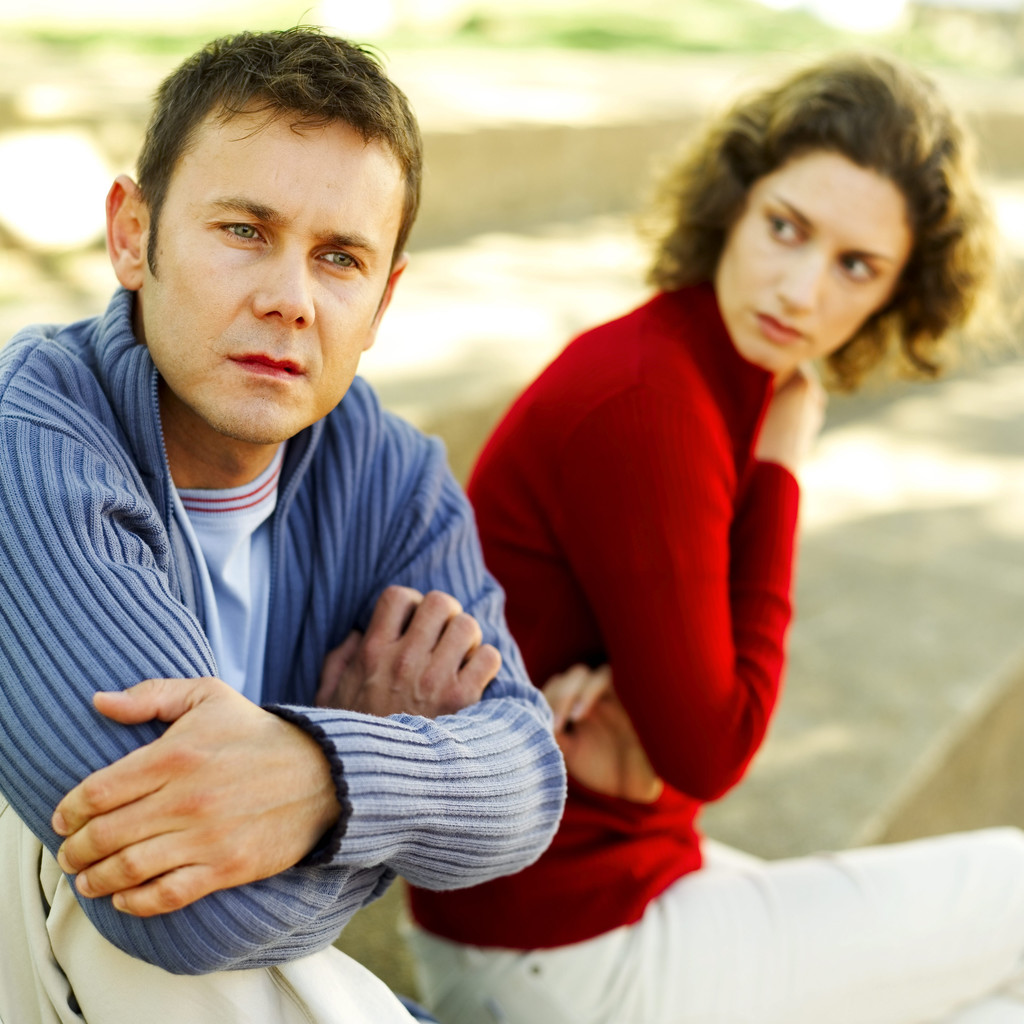 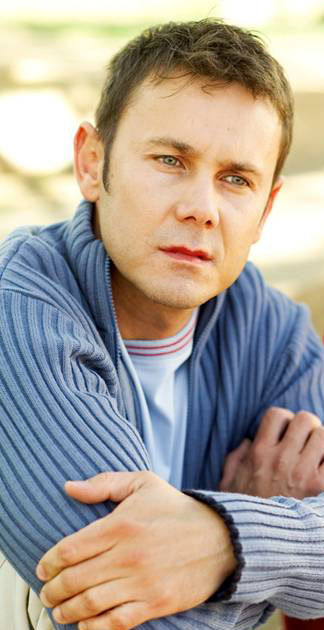 “No Really, 
Mind Your Own Business”
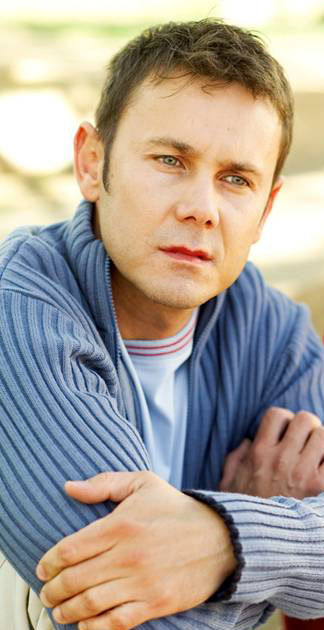 “Mind Your Own Business” 1 Thess.4:11
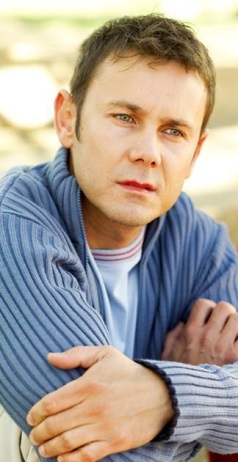 “that you also aspire to lead a quiet life, to mind your own business, and to work with your own hands, as we commanded you,” 1 Thess.4:11
“Mind Your Own Business” 1 Thess.4:11
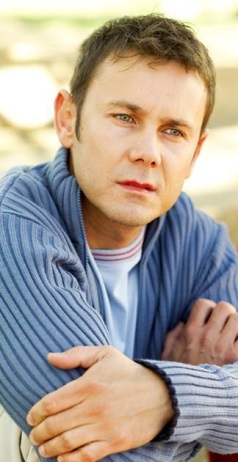 Be Observant
Be Deliberate
Be Careful
“Mind Your Own Business” 1 Thess.4:11
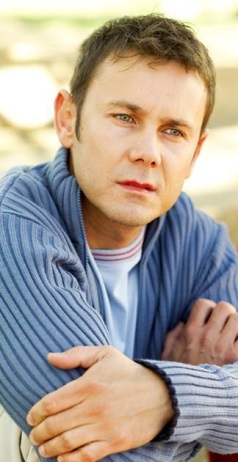 Be Observant
Learn from mistakes or successes.
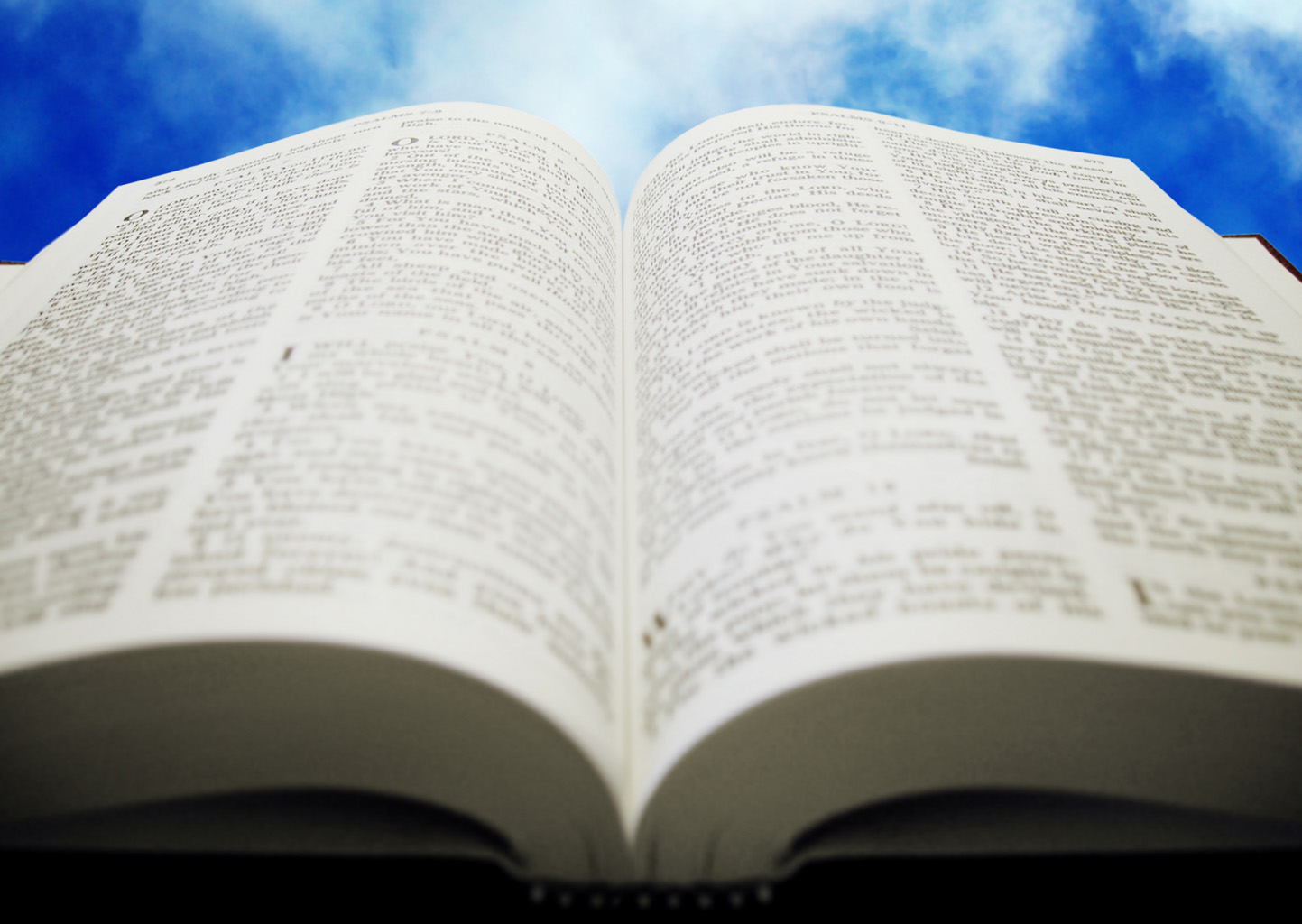 2 Corinthians 13:5
Examine yourselves as to whether you are in the faith. Test yourselves. Do you not know yourselves, that Jesus Christ is in you?—unless indeed you are disqualified.
“Mind Your Own Business” 1 Thess.4:11
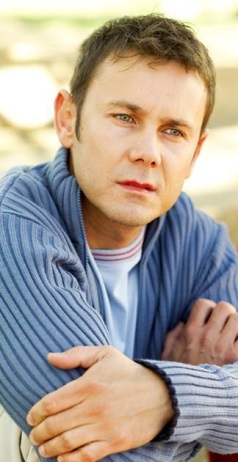 Be Observant
Learn from mistakes or successes.
Self-awareness, a gift.
“Mind Your Own Business” 1 Thess.4:11
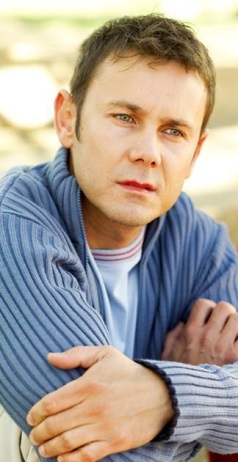 Be Observant
Learn from mistakes or successes.
Self-awareness, a gift.
Notice consequences!
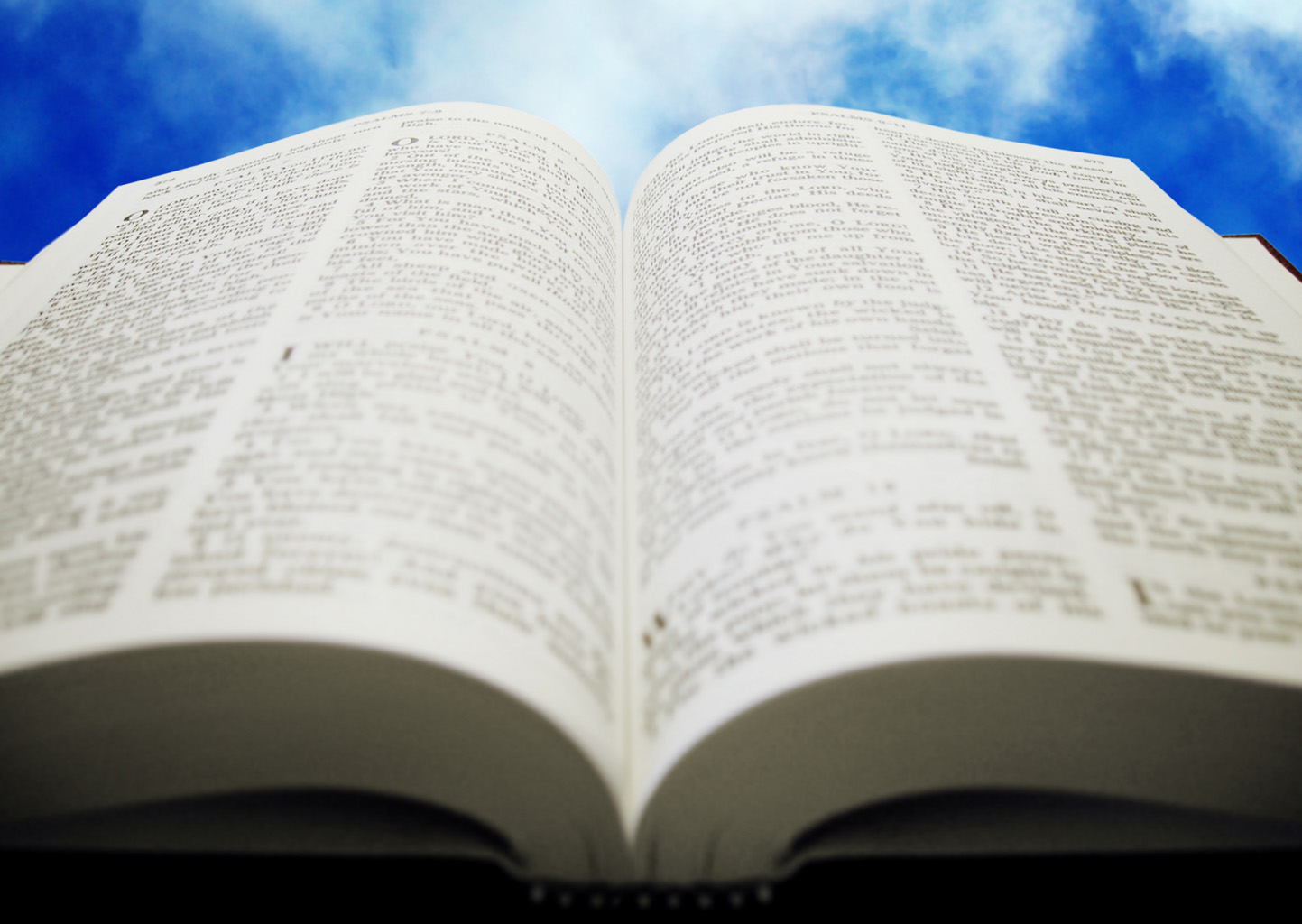 Deuteronomy 32:29
     Oh, that they were wise, that they understood this, 
     That they would consider their latter end!
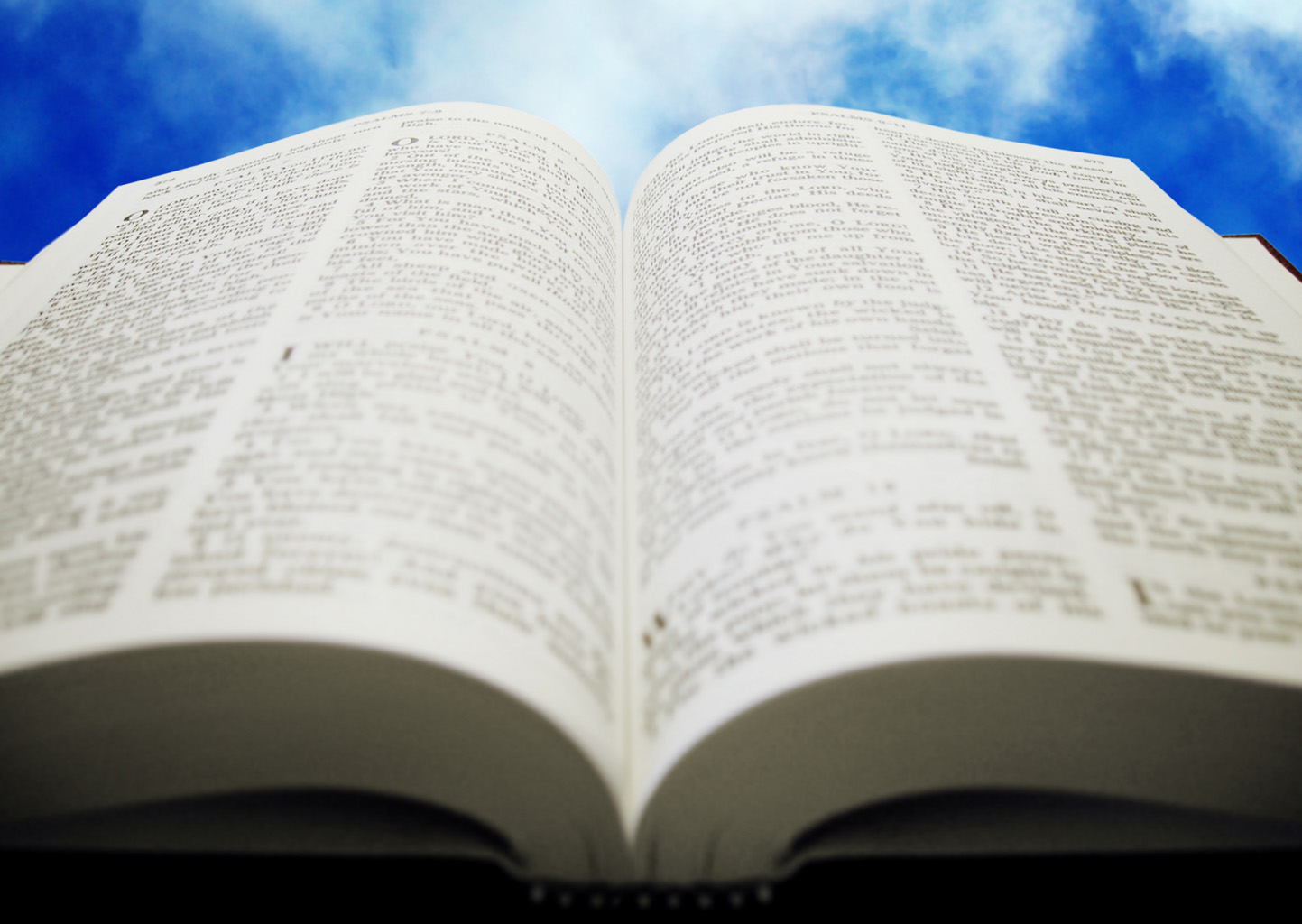 Proverbs 14:8–9 (ESV) 
	The wisdom of the prudent is to discern his way, 
	but the folly of fools is deceiving. 
	Fools mock at the guilt offering, 
but the upright enjoy acceptance.
[Speaker Notes: 8 “This is not self-deceit, which the word does not denote, but deceit of others.”
9 “Fools, wicked men, commit sin lightly and cheerfully, give specious names to grievous transgressions, pass over rebuke with a joke, encourage others in crime by their easy way of viewing it. … , “Sin mocks fools,” i.e. deceives and disappoints them of the enjoyment which they expected.”
 Spence-Jones, H. D. M. (Ed.). (1909). Proverbs (p. 269). London; New York: Funk & Wagnalls Company.

 Spence-Jones, H. D. M. (Ed.). (1909). Proverbs (p. 269). London; New York: Funk & Wagnalls Company.]
“Mind Your Own Business” 1 Thess.4:11
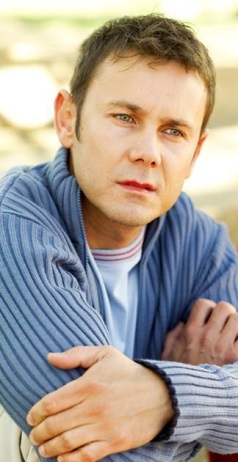 Be Observant
Learn from mistakes or successes.
Self-awareness, a gift.
Notice consequences!
Observe yourself!
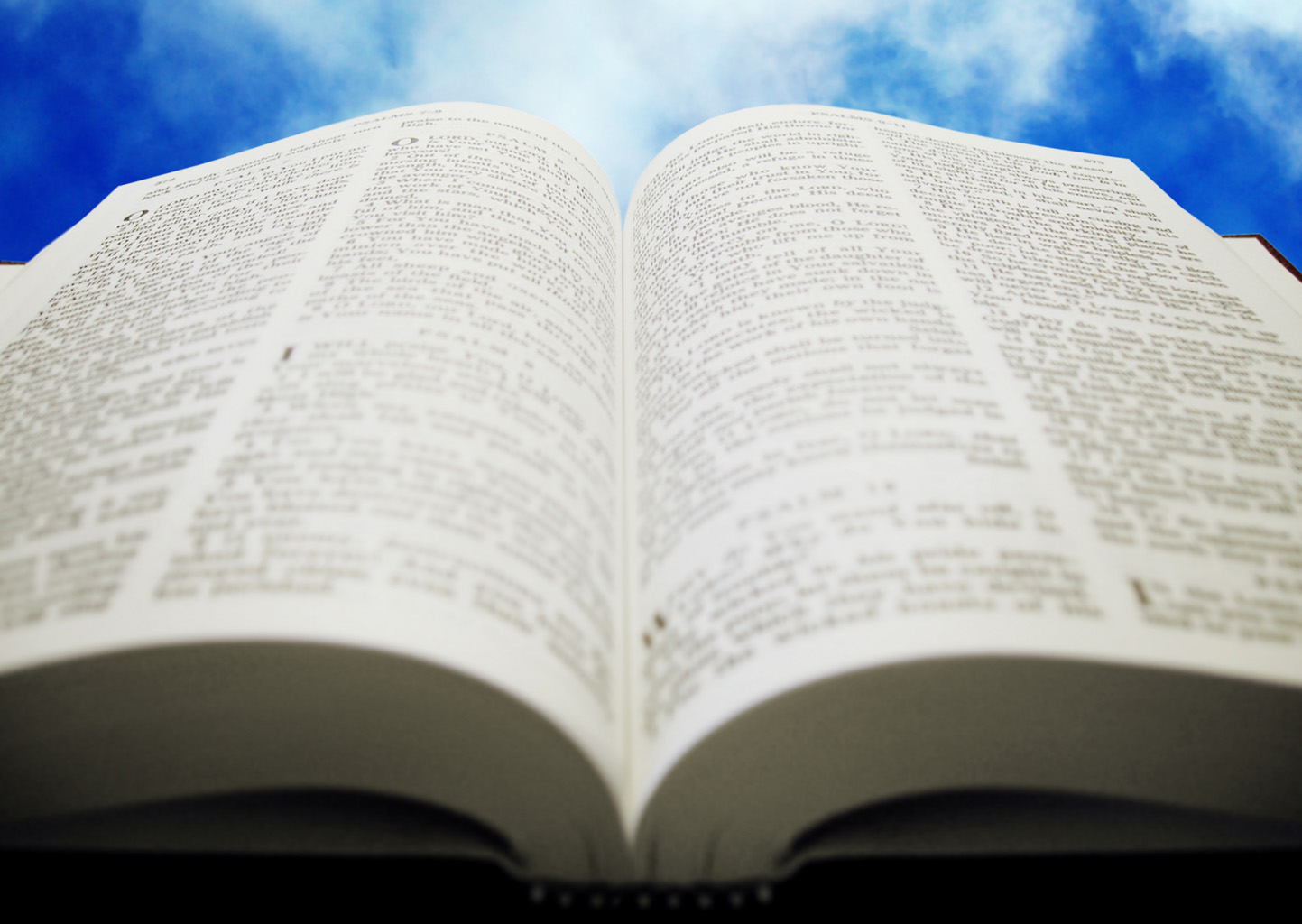 Proverbs 4:26
    Ponder the path of your feet, 
    And let all your ways be established.
[Speaker Notes: Ver. 26.—Ponder the path of thy feet; properly, make straight or level the path of thy feet. The command carries on the idea of the previous verse. Simplicity of aim in the moral life is to be accompanied by attention to the moral conduct. The sense is, remove every obstacle which may impede or render insecure the way of moral life, and thus avoid every false step. …Weigh your conduct as in a balance; before acting, consider the consequences and nature of the act.”
 Spence-Jones, H. D. M. (Ed.). (1909). Proverbs (p. 92). London; New York: Funk & Wagnalls Company.
,”
 Spence-Jones, H. D. M. (Ed.). (1909). Proverbs (p. 92). London; New York: Funk & Wagnalls Company.]
“Mind Your Own Business” 1 Thess.4:11
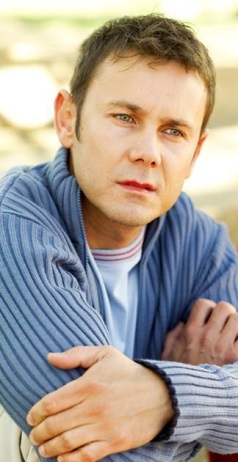 Be Observant
Be Deliberate
Be Careful
“Mind Your Own Business” 1 Thess.4:11
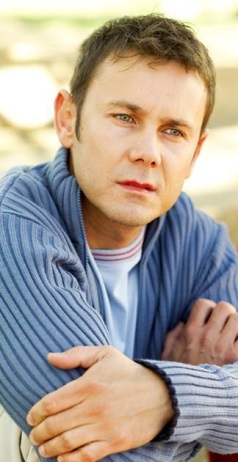 Be Observant
Be Deliberate
Be Careful
“Mind Your Own Business” 1 Thess.4:11
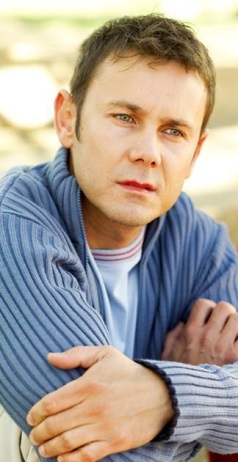 Be Deliberate
Quality is chosen.
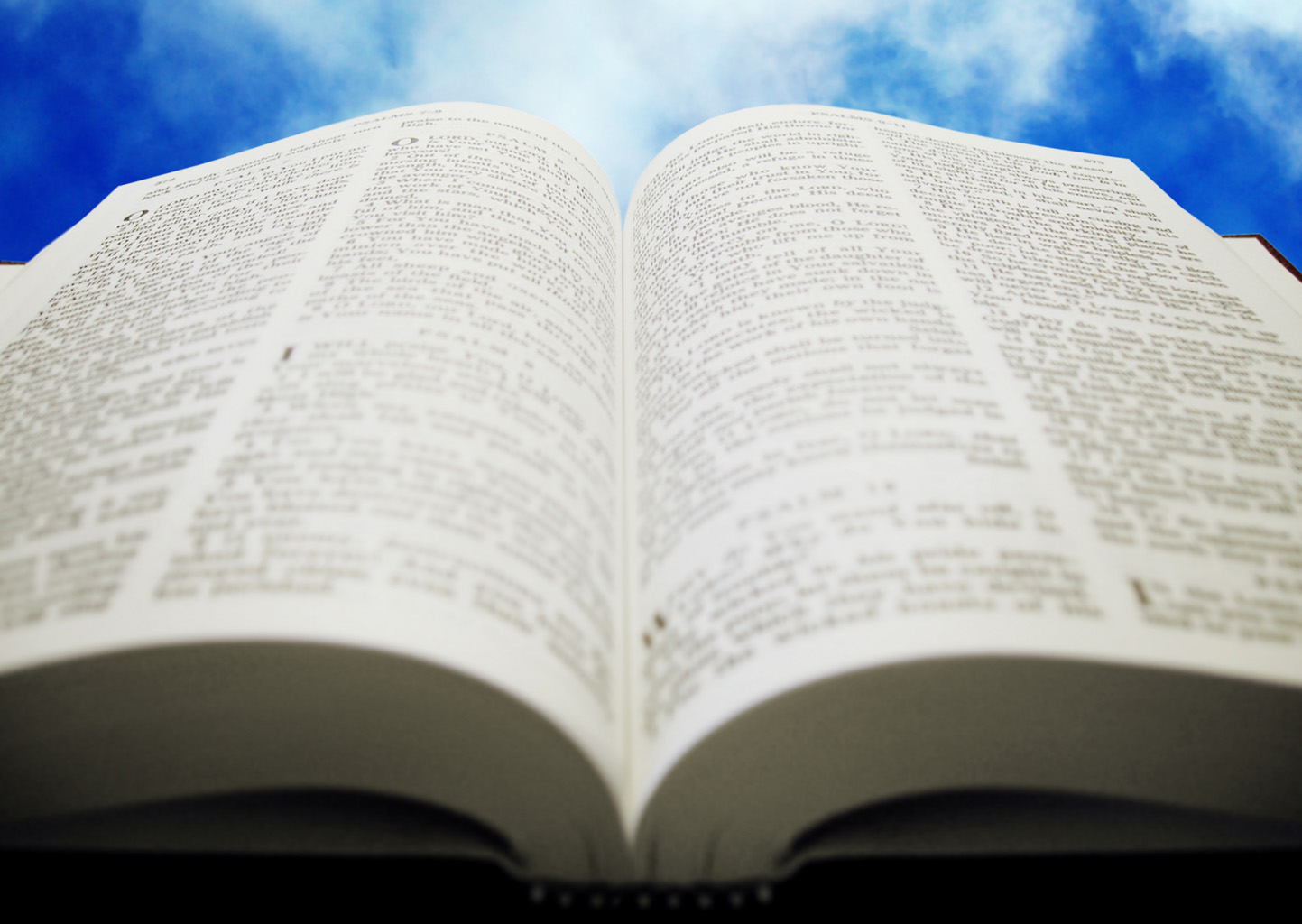 Joshua 24:15
And if it seems evil to you to serve the Lord, choose for yourselves this day whom you will serve, whether the gods which your fathers served that were on the other side of the River, or the gods of the Amorites, in whose land you dwell. But as for me and my house, we will serve the Lord.”
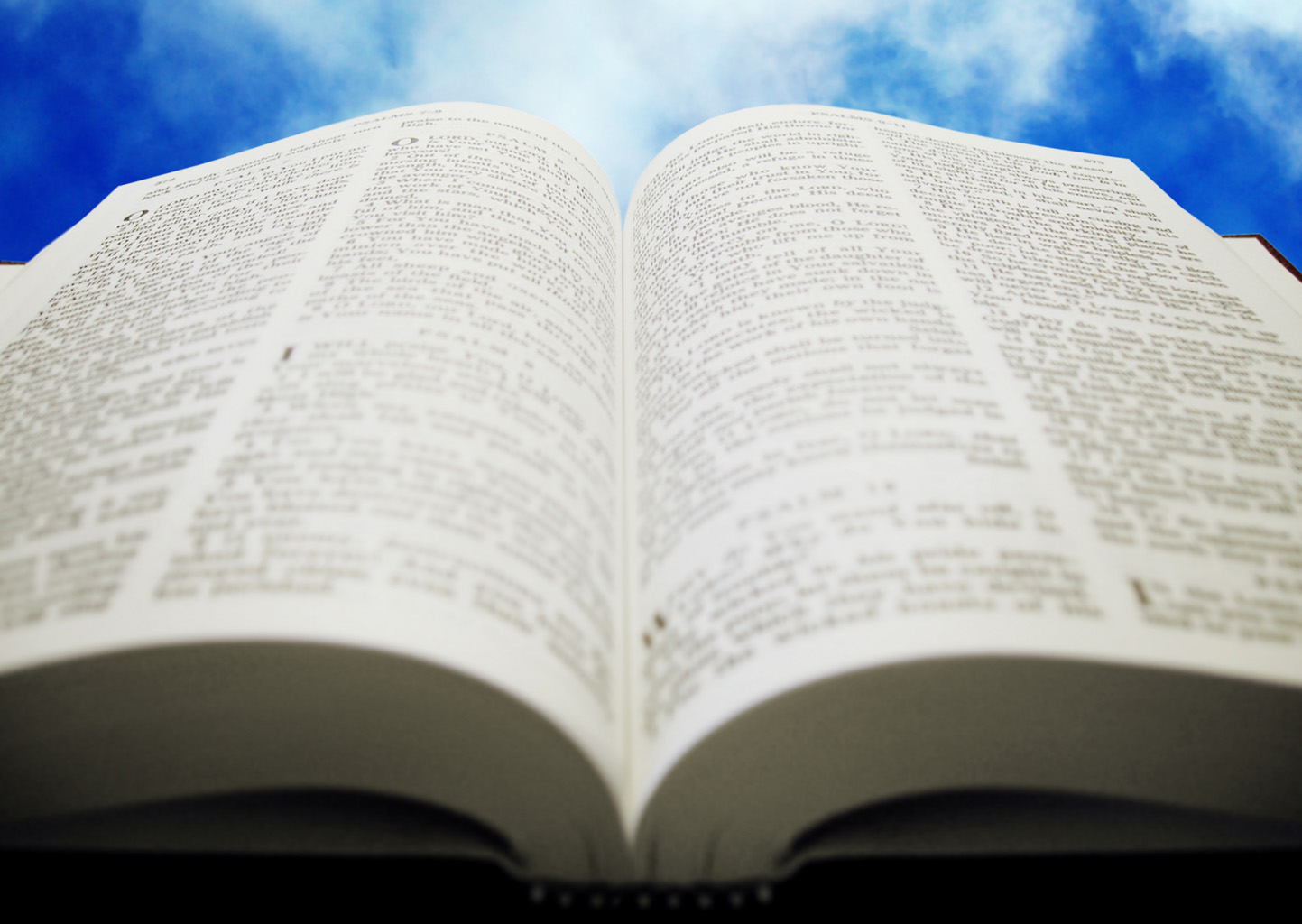 1 Kings 18:21
And Elijah came to all the people, and said, “How long will you falter between two opinions? If the Lord is God, follow Him; but if Baal, follow him.” But the people answered him not a word.
“Mind Your Own Business” 1 Thess.4:11
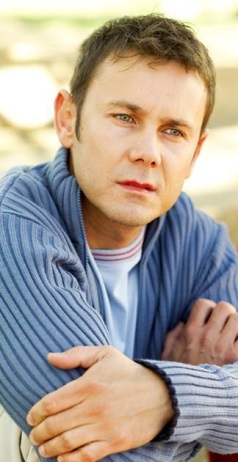 Be Deliberate
Quality is chosen.
Stop living haphazardly, 	randomly.
“Mind Your Own Business” 1 Thess.4:11
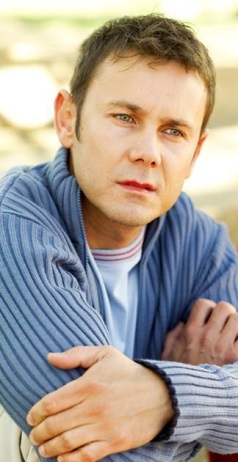 Be Deliberate
Quality is chosen.
Stop living haphazardly, 	randomly.
Be deliberate!
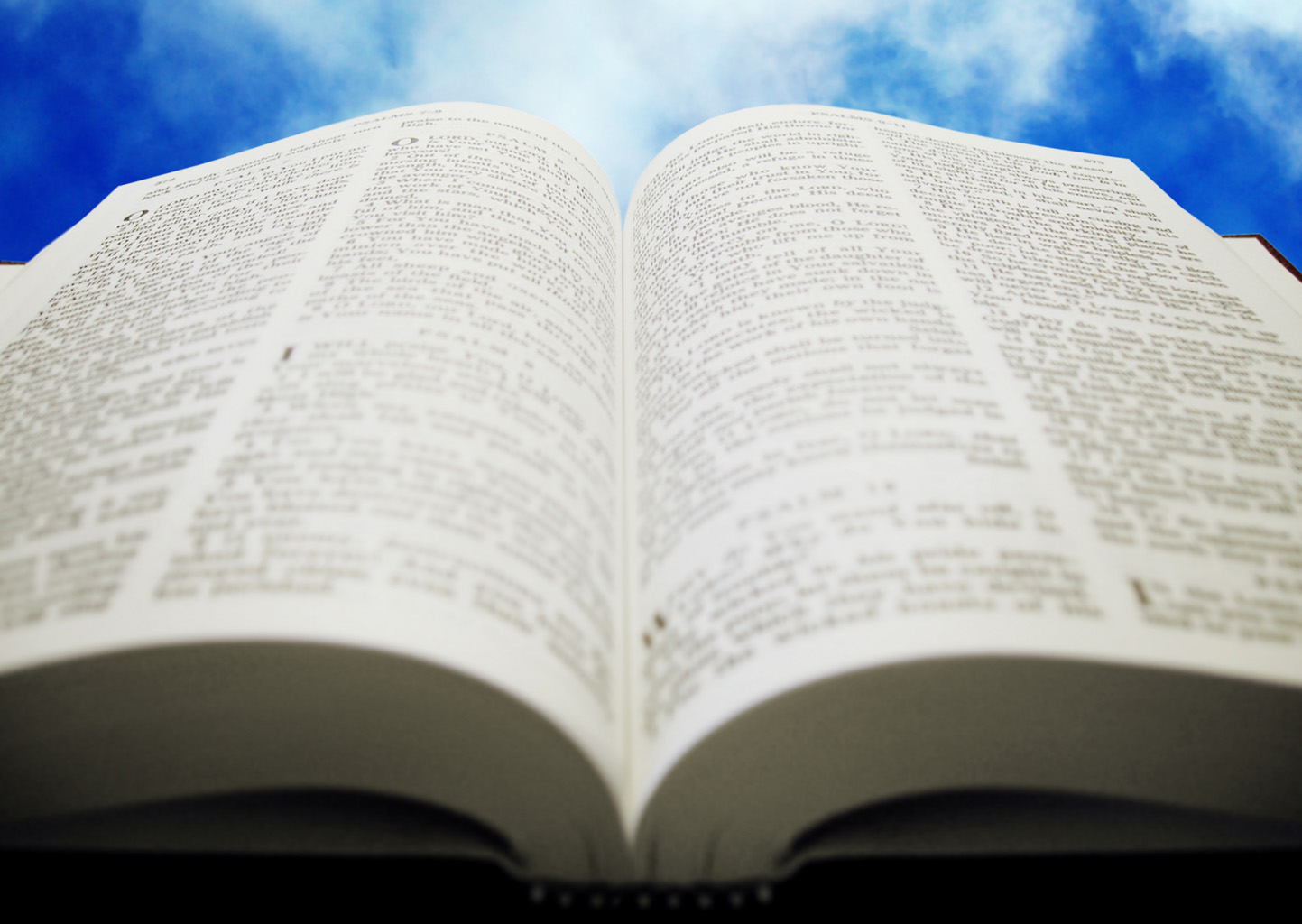 Proverbs 4:23
     Keep your heart with all diligence, 
     For out of it spring the issues of life.
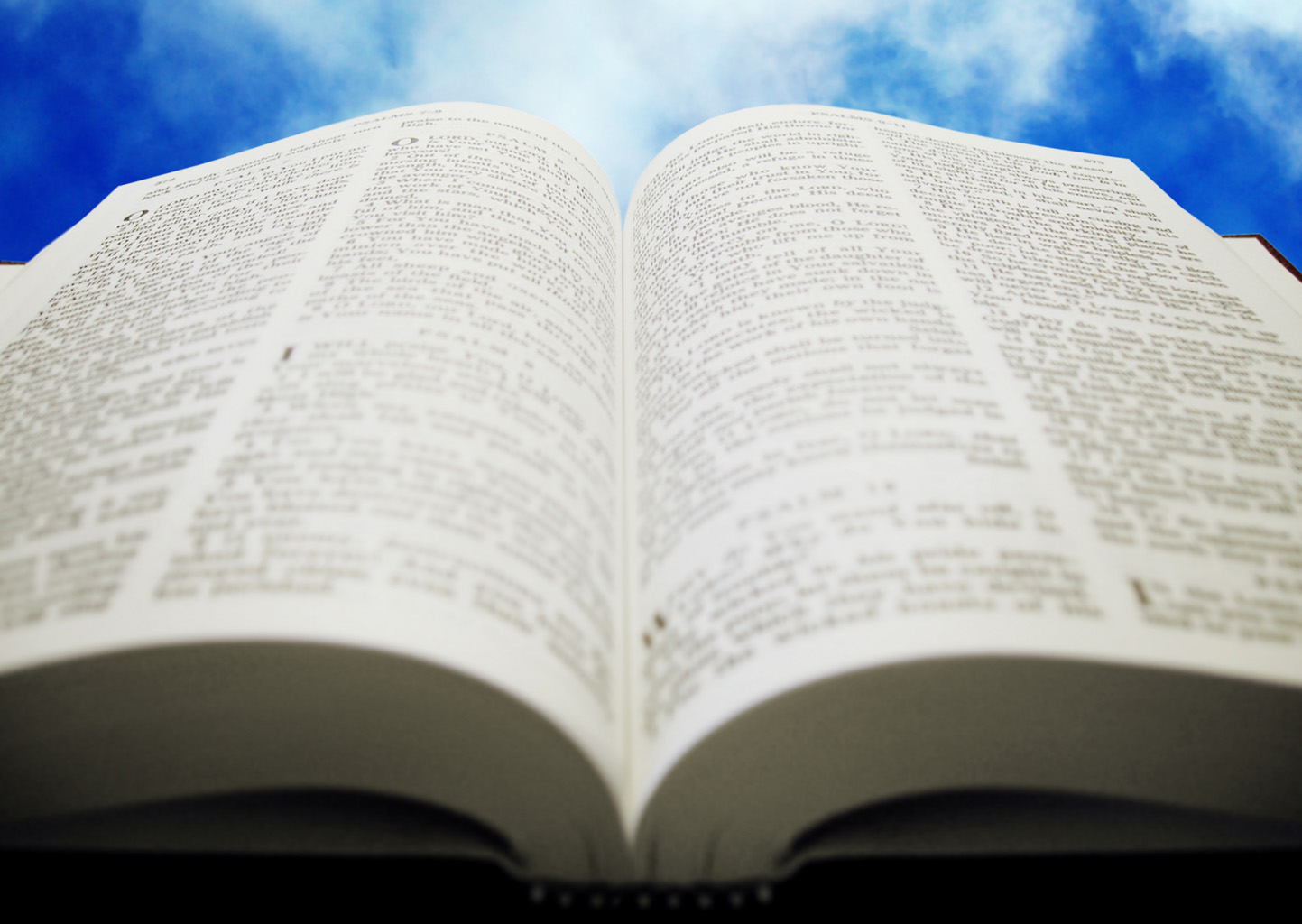 Luke 10:42
“But one thing is needed, and Mary has chosen that good part, which will not be taken away from her.”
“Mind Your Own Business” 1 Thess.4:11
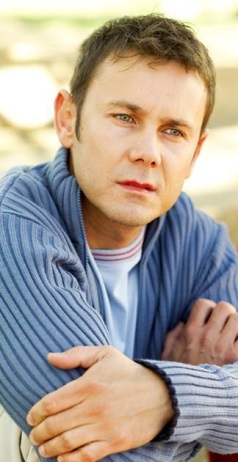 Be Observant
Be Deliberate
Be Careful
“Mind Your Own Business” 1 Thess.4:11
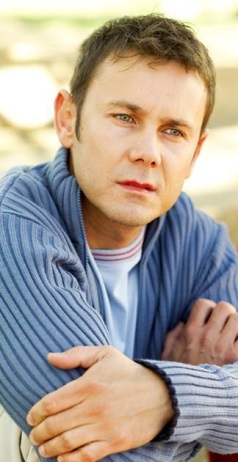 Be Observant
Be Deliberate
Be Careful
“Mind Your Own Business” 1 Thess.4:11
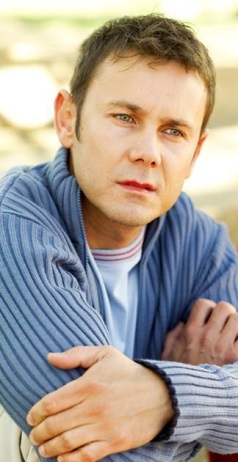 Be Careful
Life requires caution and 		carefulness
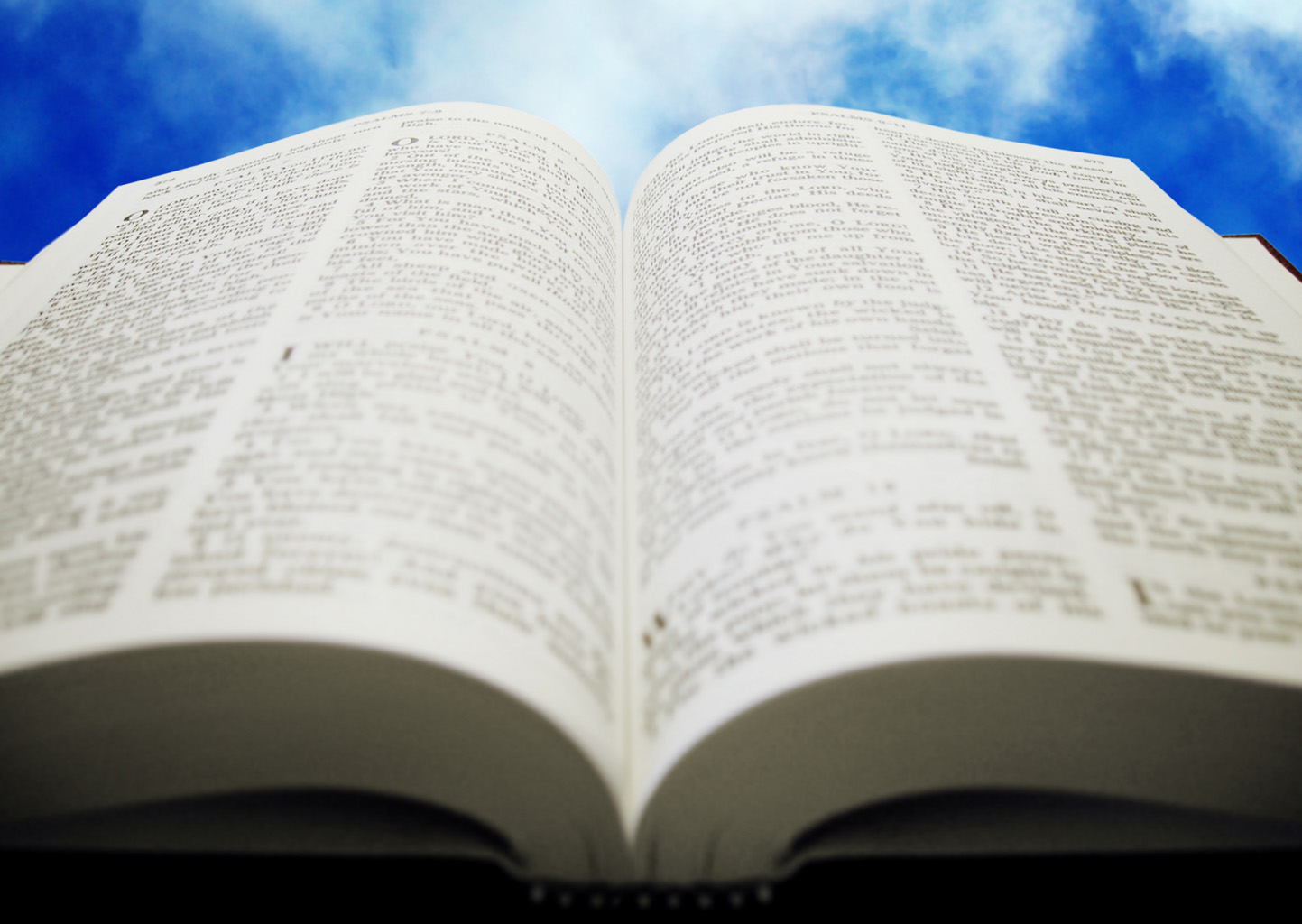 1 Corinthians 10:12
Therefore let him who thinks he stands take heed lest he fall.
“Mind Your Own Business” 1 Thess.4:11
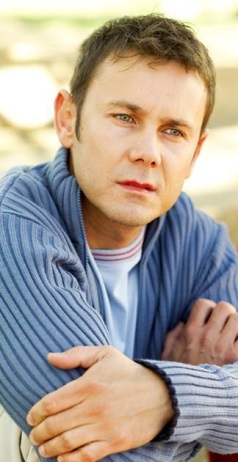 Be Careful
Life requires caution and 		carefulness
Caring enough to work at 		quality living.
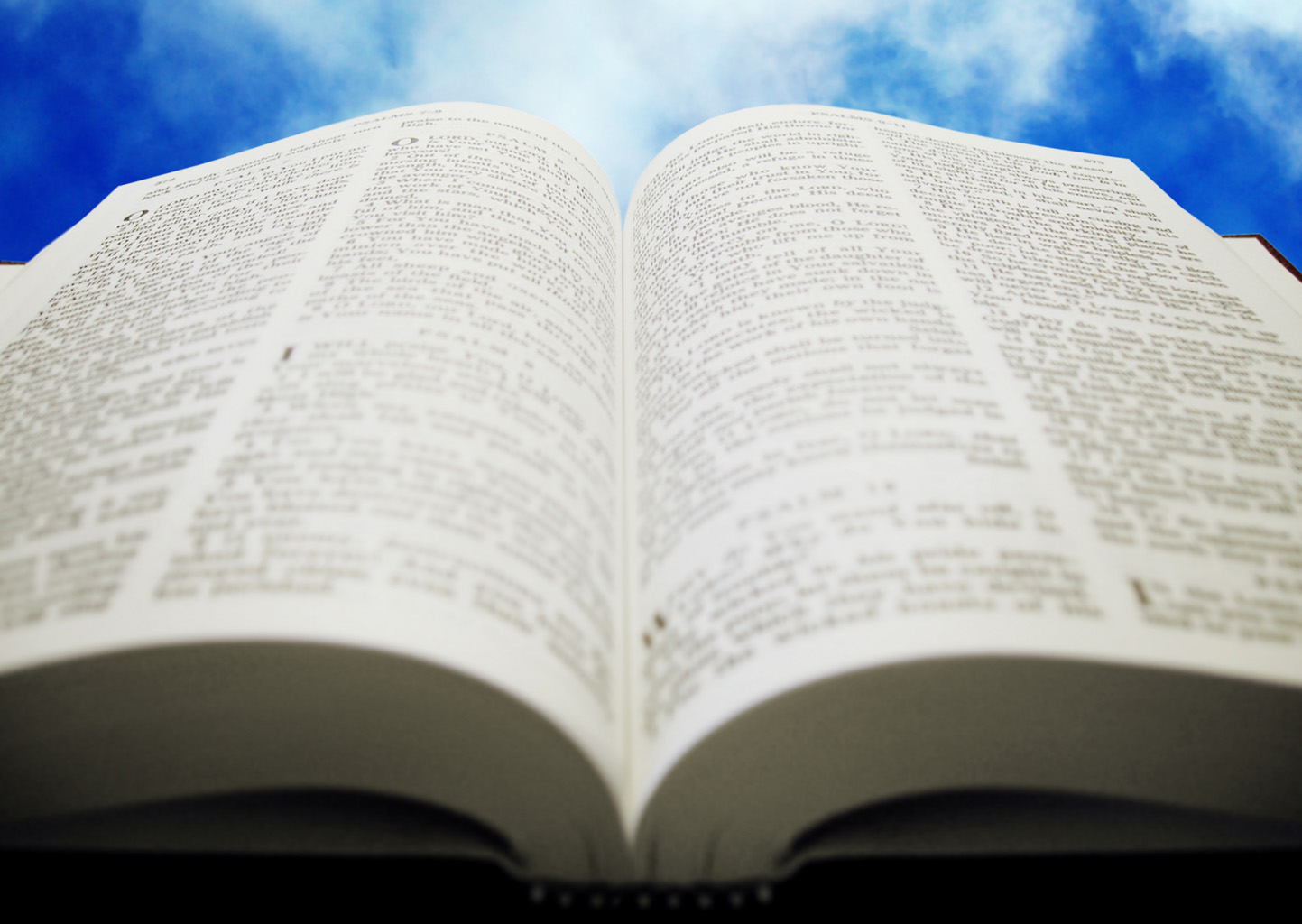 Proverbs 22:9
     He who has a generous eye will be blessed, 
     For he gives of his bread to the poor.
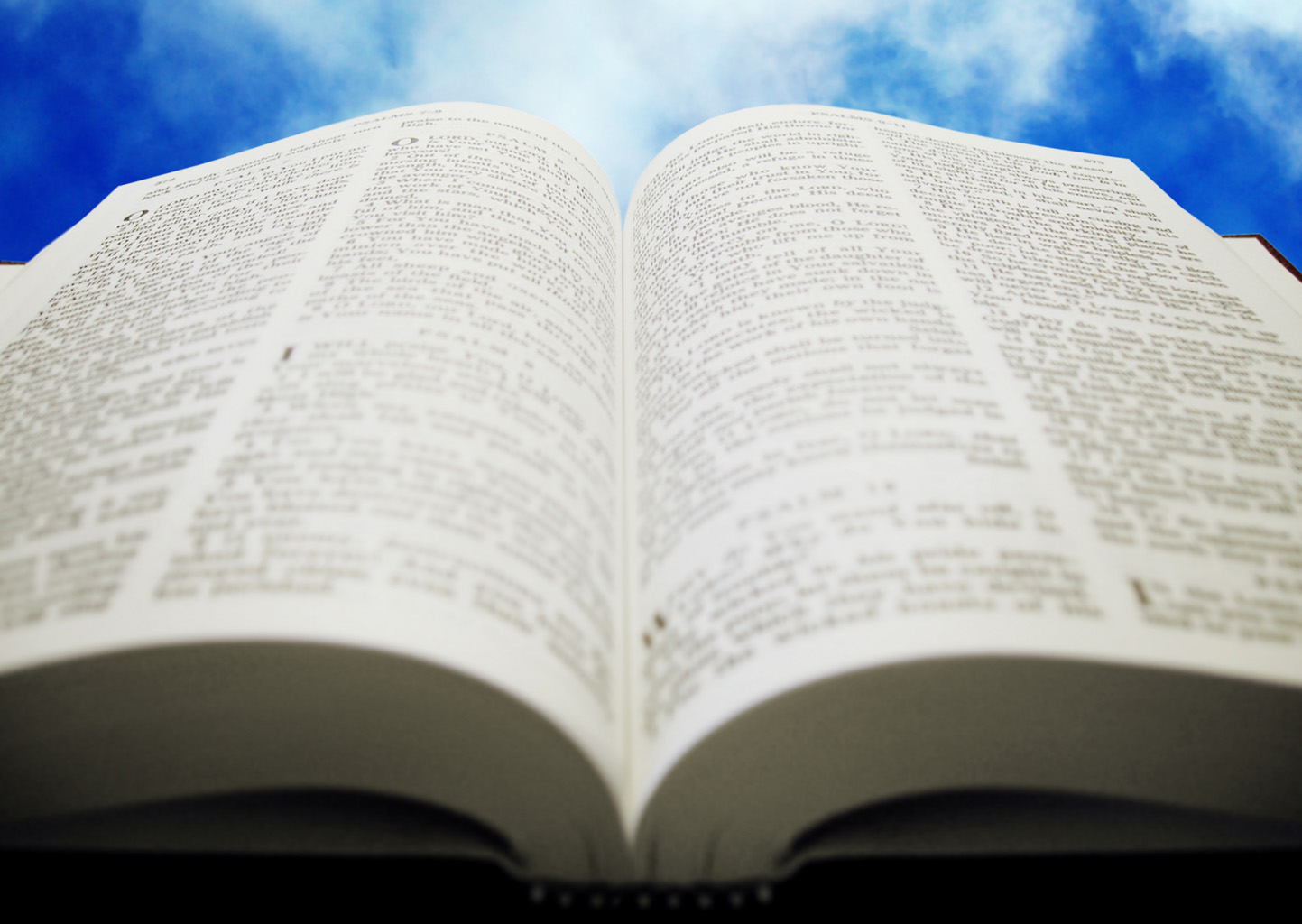 Romans 12:11
not lagging in diligence, fervent in spirit, serving the Lord;
“Mind Your Own Business” 1 Thess.4:11
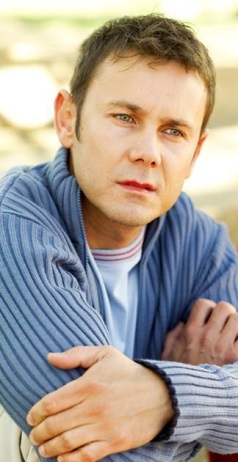 Be Careful
Life requires caution and 		carefulness
Caring enough to work at 		quality living.
Walk circumspectly
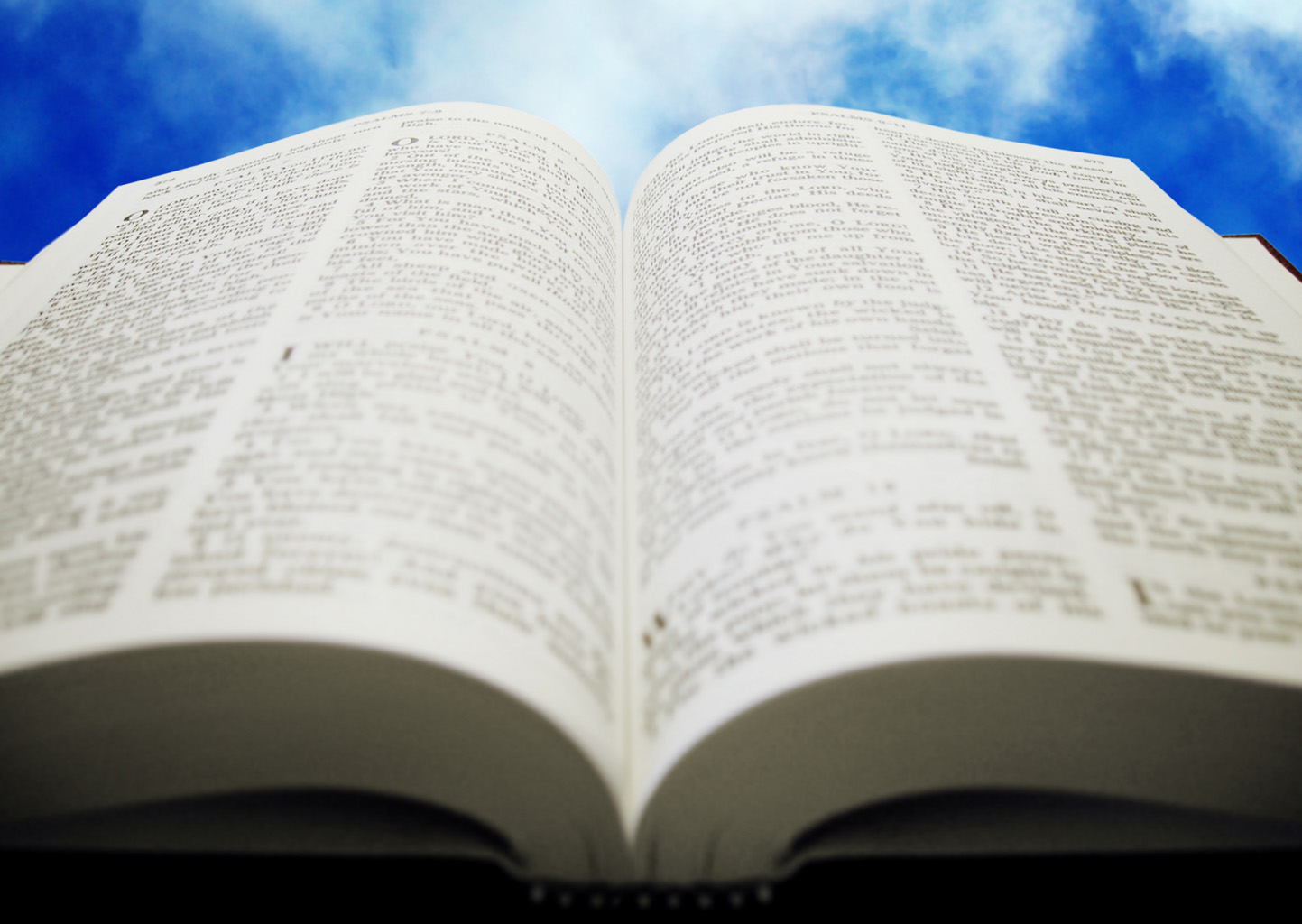 Ephesians 5:15
See then that you walk circumspectly, not as fools but as wise
“Mind Your Own Business” 1 Thess.4:11
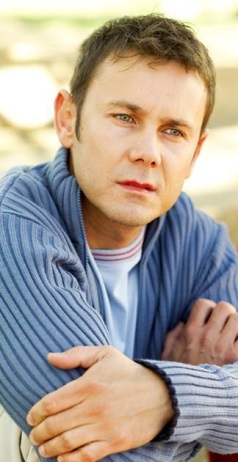 Be Observant
Be Deliberate
Be Careful
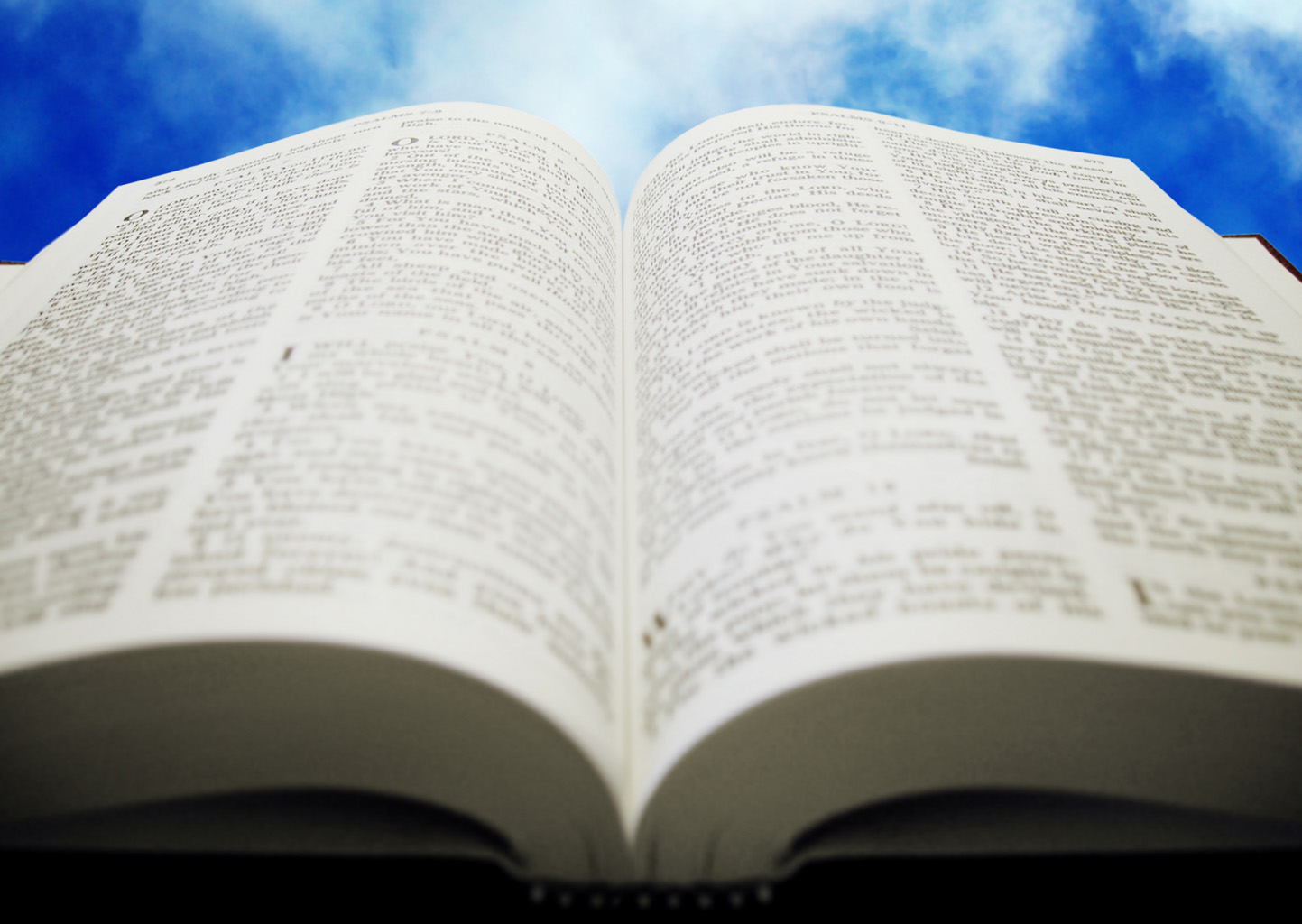 Galatians 6:4-5
4 But let each one examine his own work, and then he will have rejoicing in himself alone, and not in another. 5 For each one shall bear his own load.
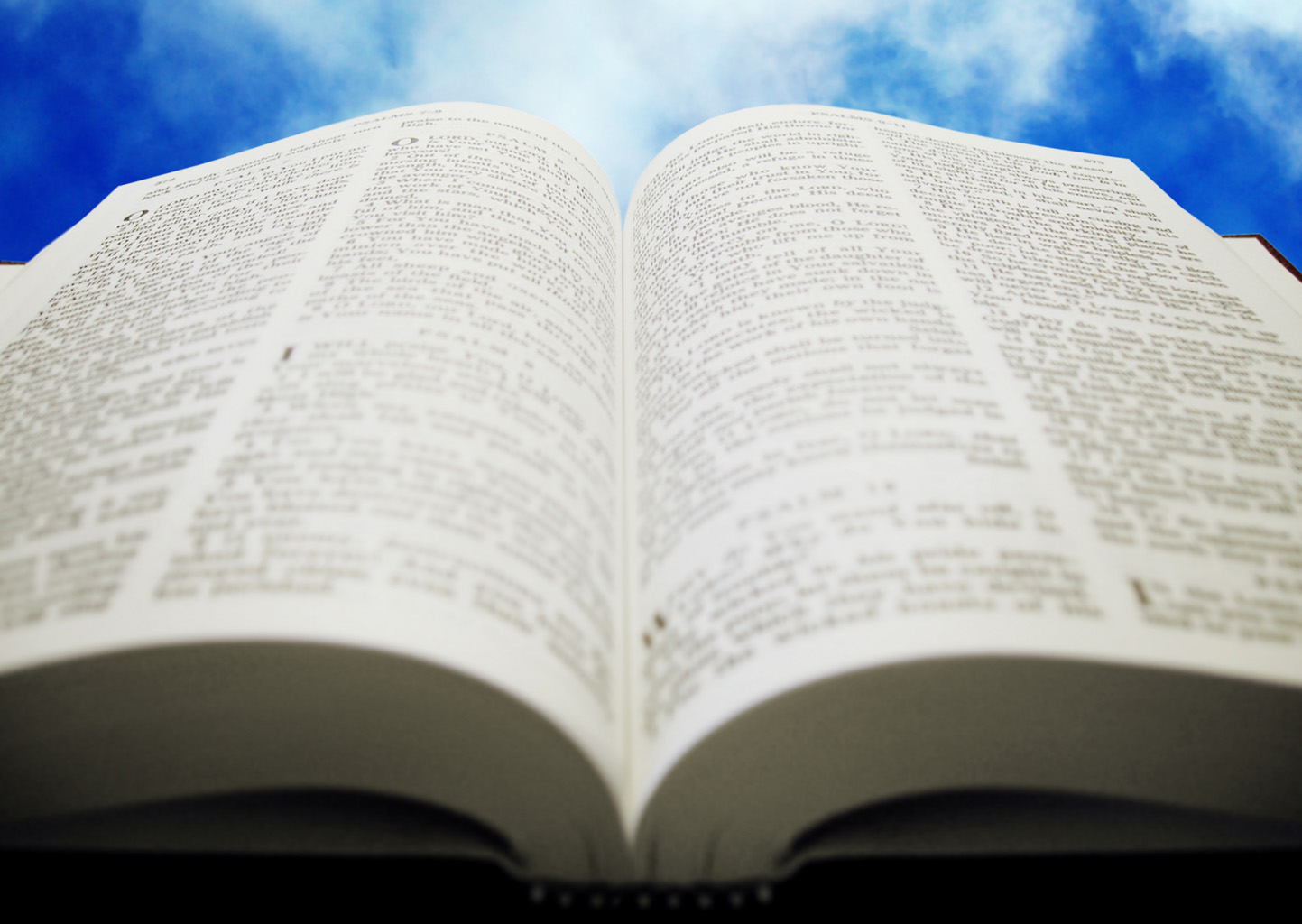 1 Timothy 4:15-16
15 Meditate on these things; give yourself entirely to them, that your progress may be evident to all. 16 Take heed to yourself and to the doctrine. Continue in them, for in doing this you will save both yourself and those who hear you.
“Mind Your Own Business” 1 Thess.4:11
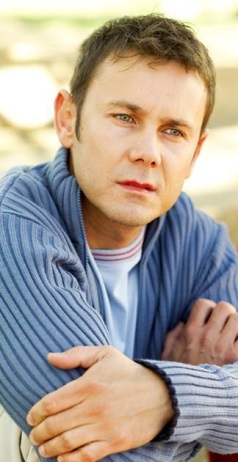 Be Observant
Be Deliberate
Be Careful
How do we first enter the Light?
 Walking in darkness 	   	Romans 3:23; 6:23
 Hear God’s Grace given 	Ephesians 2:8
 Believe in Jesus as Christ 	John 3:16
 Repent (turn to Jesus)
	 Acts 2:38
 Confess Jesus        	
	Acts 8:37
 Baptized to wash away sins        	Acts 22:16
1 John 1:7
But if we walk in the light, as he is in the light, we have fellowship one with another, and the blood of Jesus Christ his Son cleanseth us from all sin.
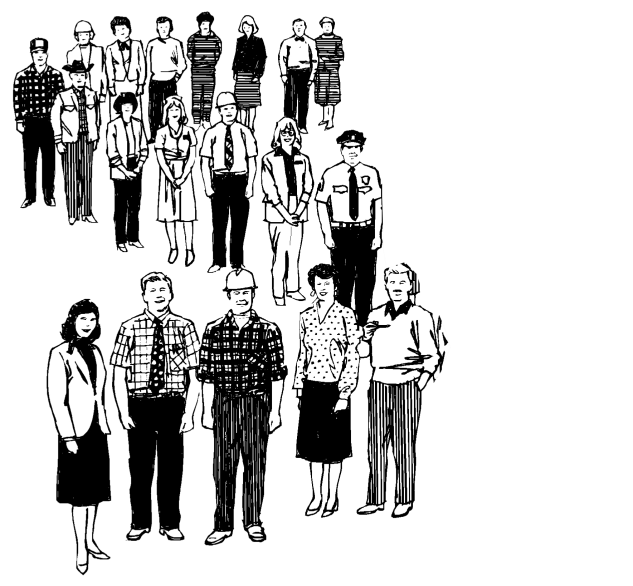 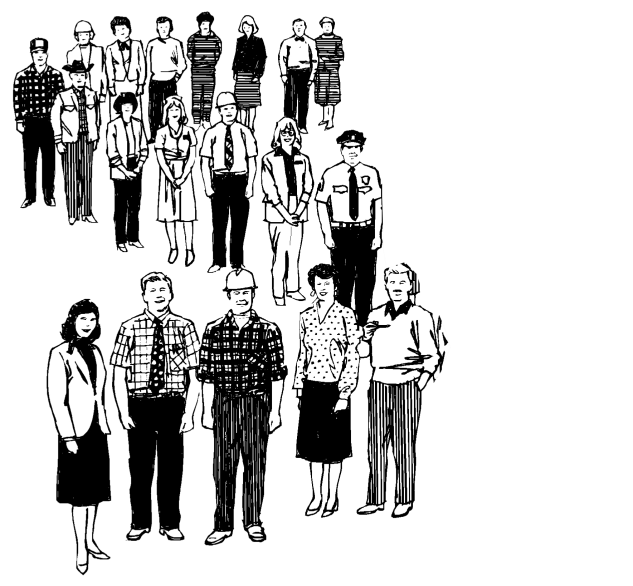 How do we first enter the Light?
 Walking in darkness 	   	Romans 3:23; 6:23
 Hear God’s Grace given 	Ephesians 2:8
 Believe in Jesus as Christ 	John 3:16
 Repent (turn to Jesus)
	 Acts 2:38
 Confess Jesus        	
	Acts 8:37
 Baptized to wash away sins        	Acts 22:16
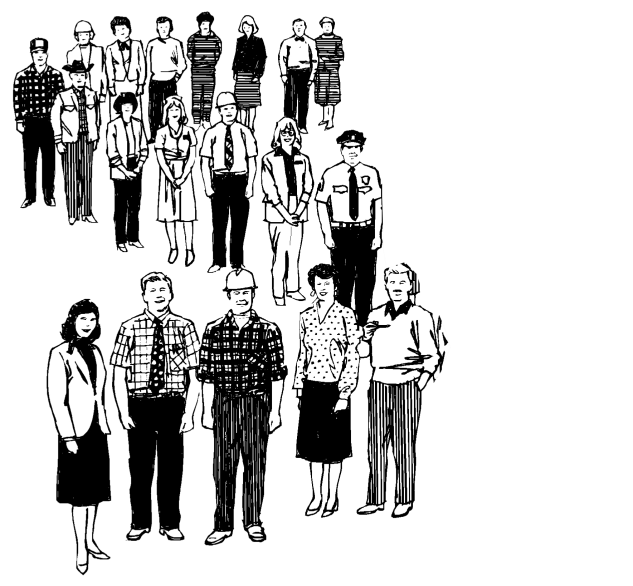